청년일자리도약장려금 홈페이지
2024.01
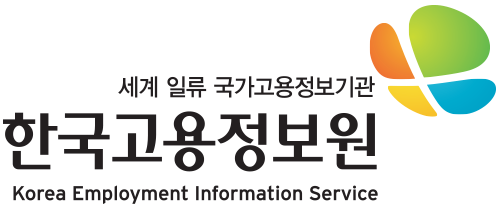 2
청년 일자리 창출 지원 사업 홈페이지 – 채용자명단 목록
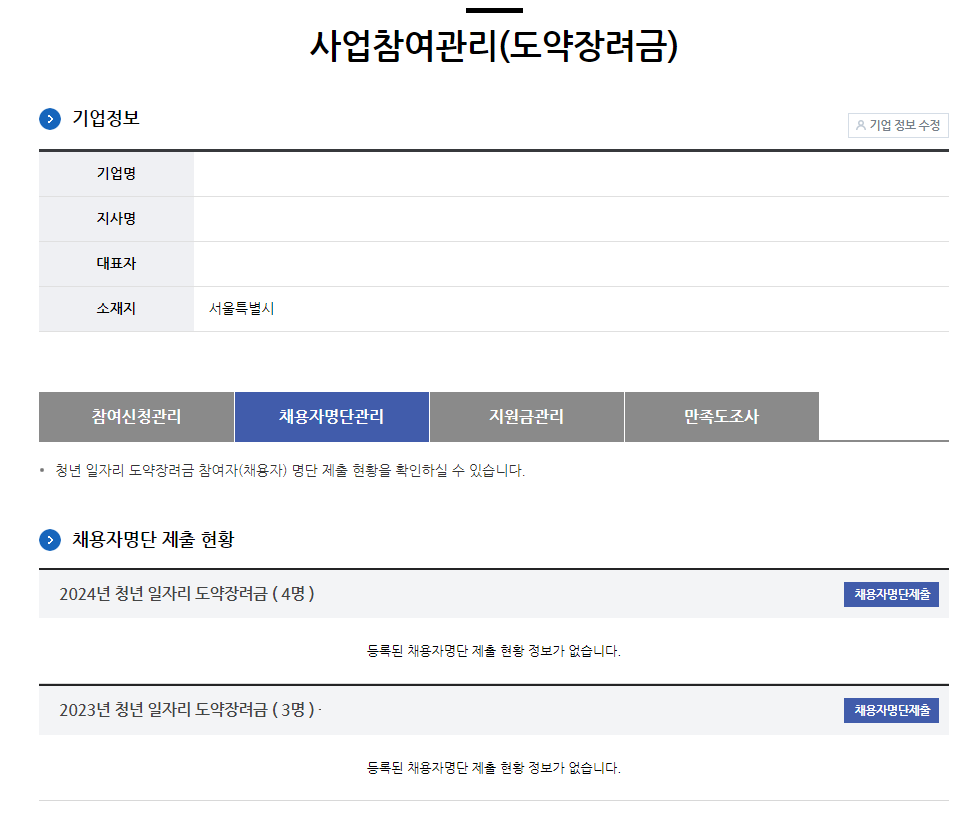 1
2
2
청년 일자리 창출 지원 사업 홈페이지 – 채용자명단제출서 작성(1)
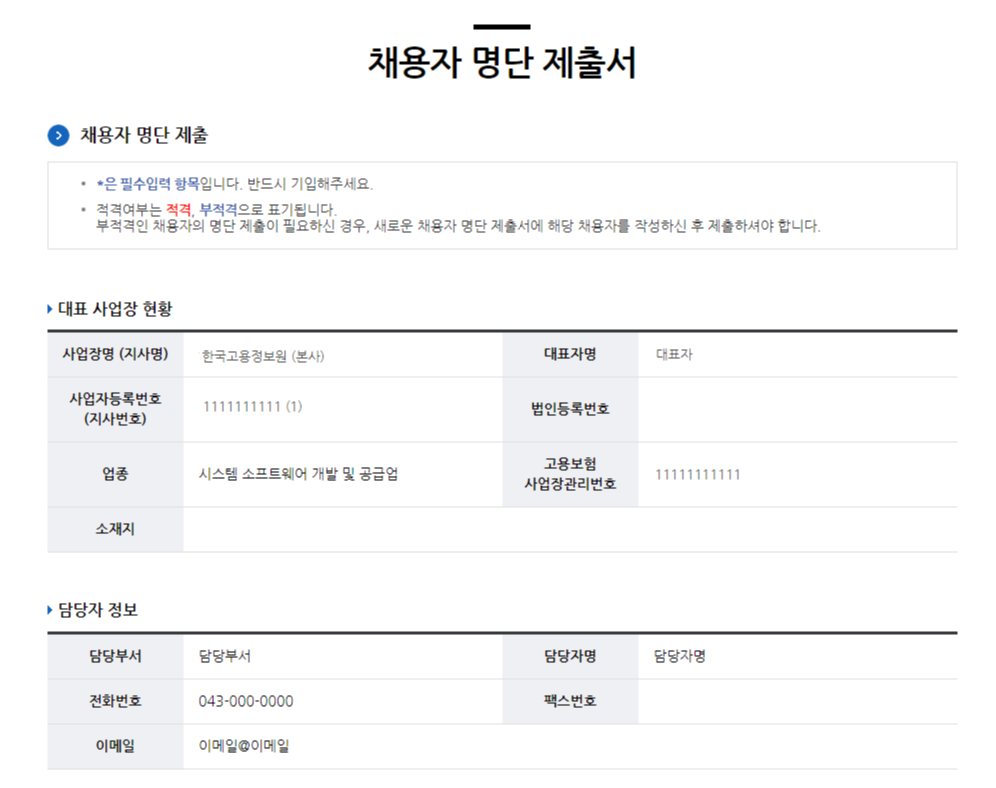 2
청년 일자리 창출 지원 사업 홈페이지 – 채용자명단제출서 작성(2)
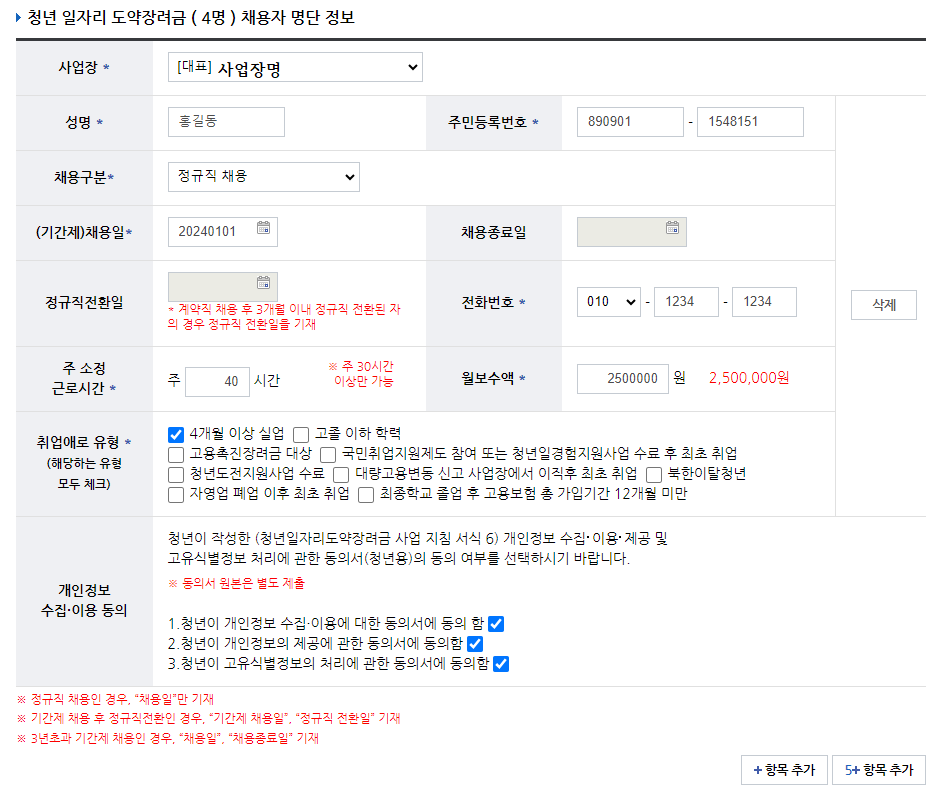 2
3
4
1
5
2
청년 일자리 창출 지원 사업 홈페이지 – 채용자명단제출서 작성(3)
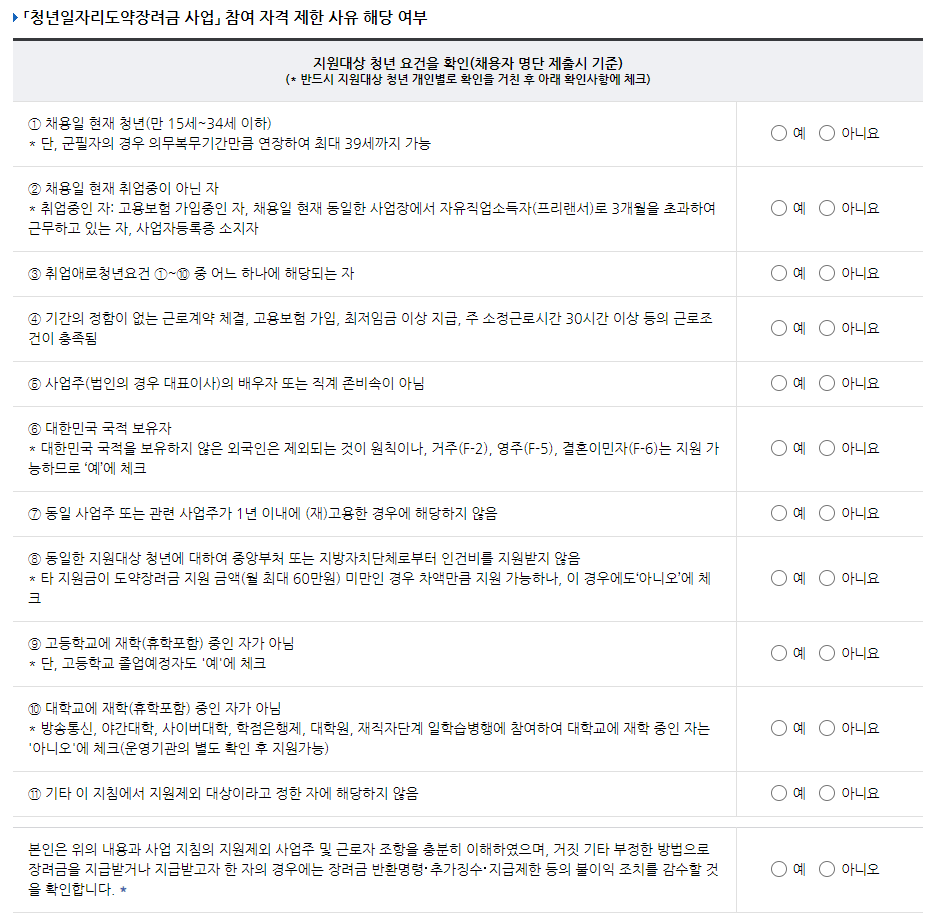 2
청년 일자리 창출 지원 사업 홈페이지 – 채용자명단제출서 작성(4)
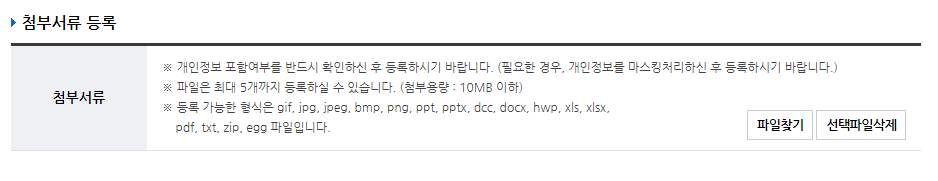 1
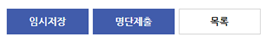 2
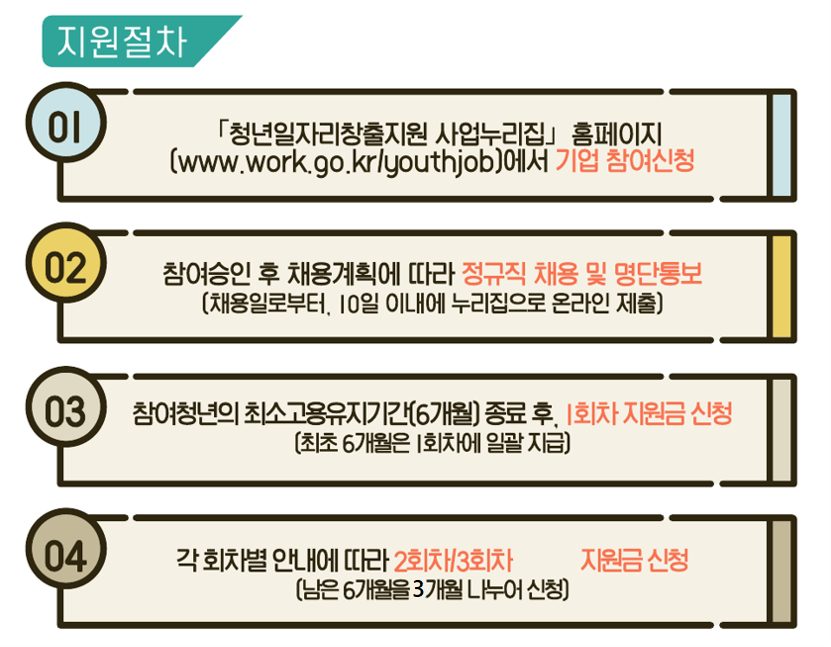 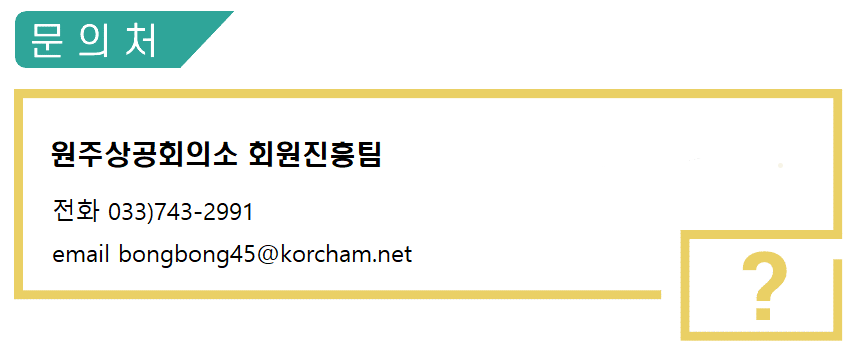